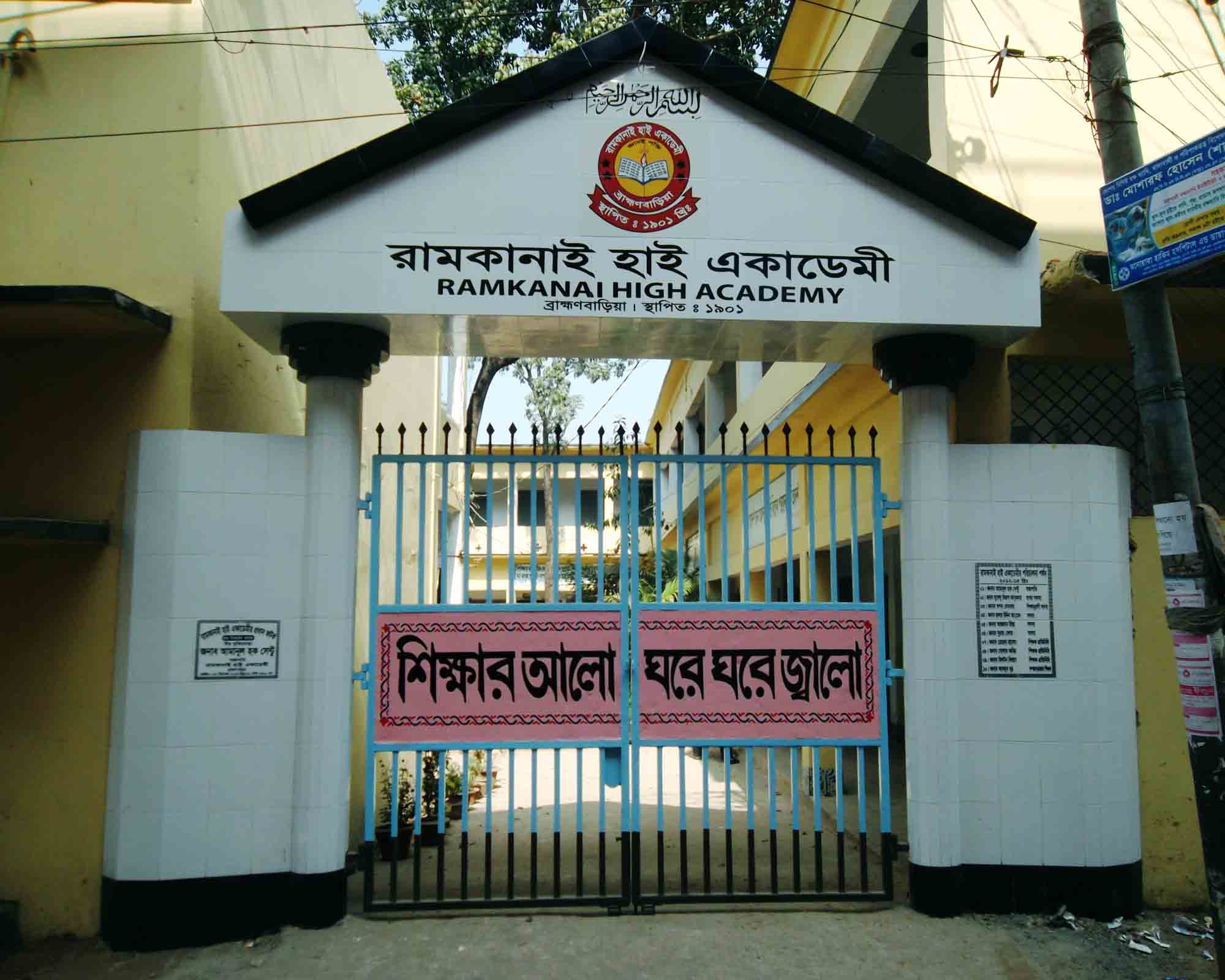 সকলকে আজকের পাঠে স্বাগত
পরিচিতি
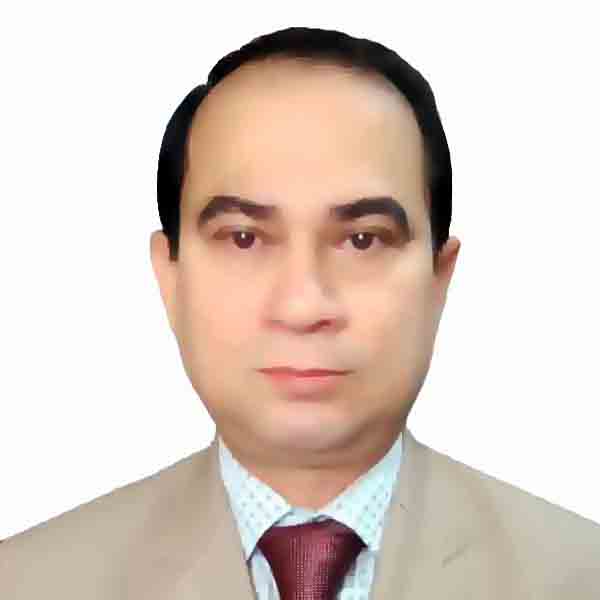 পাঠ
6ষ্ঠ
শ্রেণি
মিলটন বিশ্বাস
বিষয়
গণিত
৬.1
অধ্যায়
সিনিয়র সহকারি শিক্ষক
জ্যামিতির মৌলিক ধারনা
রামকানাই হাই একাডেমি
সময়- ৪০ মিঃ ২০/৯/২০
ব্রাহ্মণবাড়িয়া
Gmail: mcmbiswasbd@gmail.com
আমার প্রশ্নের উত্তর ভেবে বল
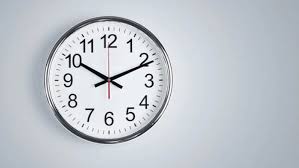 ঘন্টা, মিনিট এবং সেকেন্ডের কাঁটা কী তৈরি করেছে ?
পাঠশিরোনাম
বিভিন্ন কোণের ধারণা
পাঠ শেষে শিক্ষার্থীরা যা শিখবে-
কোণ, সন্নিহিত কোণ, সমকোণ, পূরক কোণ, সম্পূরক কোণ ও বিপ্রতীপ কোণের ব্যাখ্যা করতে পারবে ।
সন্নিহিত ও সমকোণের পার্থক্য করতে  পারবে।
কোণ
P
Q
P  কোণের শীর্ষবিন্দু
 PQ ও PC কোণের দুইটি বাহু ।
রশ্মি
C
P
P
রশ্মি
কোণ:একই সমতলে দুইটি রশ্মি একটি বিন্দুতে মিলিত হলে কোণ তৈরি হয় ।
সরলকোণ
B
A
C
A
 BAC  সরল কোণ
সরল কোণ : দুইটি পরস্পর  বিপরীত রাশ্মি তাদের সাধারণ বিন্দুতে যে কোণ উৎপন্ন করে , তাকে সরল কোণ বলে ।
এক সরল কোণ = ১৮০
সন্নিহিত কোণ
B
C
C
AC  সাধারণ বাহু
A
D
A
BAC ও CAD পরস্পর সন্নিহিত কোণ
সন্নিহিত কোণ : যদি কোনো তলে  দুইটি কোণের একই শীর্ষবিন্দু হয় এবং কোণদ্বয় সাধারণ বাহুর বিপরীত পাশে অবস্থান করে , তবে ঐ কোণদ্বয়কে সন্নিহিত কোণ বলে  ।
সমকোণ
D
A
B
C
BAD =  DAC = এক সমকোণ
সমকোণঃ- যদি একই রেখার উপর অবস্থিত দুইটি সন্নিহিত কোণ পরস্পর সমান হয় , তবে কোণ দুইটির প্রত্যেকটি সমকোণ।
এক সমকোণ = ৯০০
পূরক কোণ
B
C
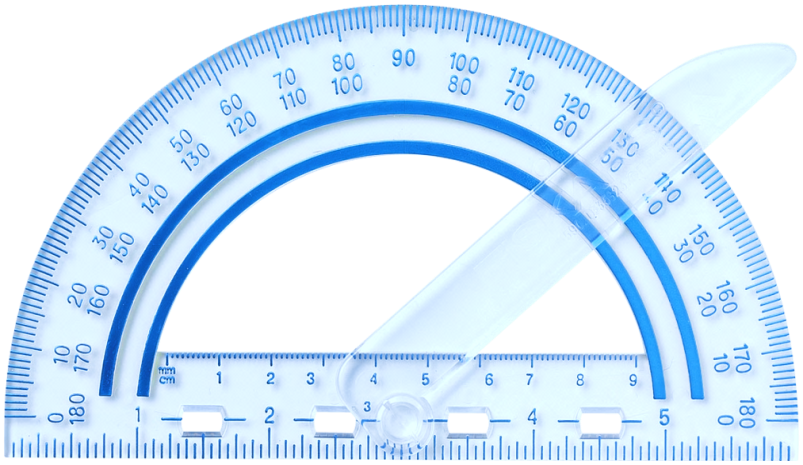 O
A
পূরক কোণঃ- দুইটি কোণের পরিমাপের যোগফল ৯০০ হলে, কোণ দুইটির একটি অপরটের পূরক কোণ বলে।
একক কাজ সময় ৫ মিনিট
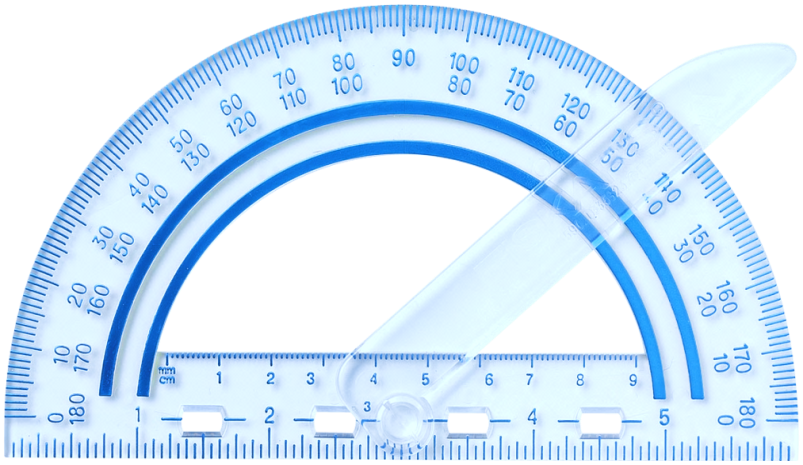 সময় – ৭ মিনিট ।
চাঁদার সাহায্যে - 
 ৫০ , ৬০ ও ৯০ কোণ আঁক ।
সম্পুরক কোণ
C
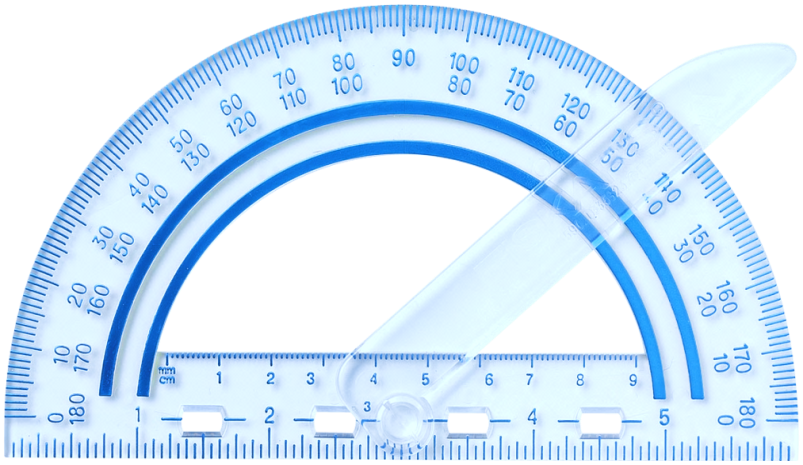 o
B
A
সম্পূরক কোণঃ- দুইটি কোণের পরিমাপের যোগফল ১৮০০ হলে, কোণ দুইটি একটিকে অপরটির সম্পূরক কোণ বলে।
বিপ্রতীপ কোণ
A
D
O
B
C
বিপ্রতীপ কোণ- কোন কোণের বিপরীত রশ্মিদ্বয় যে কোণ তৈরি করে তা ঐ কোণের বিপ্রতীপ কোণ ।
দলীয় কাজ সময়-১০মিনিট
সন্নিহিত দল- একটি সন্নিহিত কোণ আঁক এবং পরিমাপ কর।
পূরক দল- একটি পূরক কোণ আঁক এবং পরিমাপ কর।
বিপ্রতীপ দল- বিপ্রতীপ কোণ আঁক এবং কোণগুলো পরিমাপ করে তার যোগফল লিখ।
মুল্যয়ণ
১। ৫৫০কোণের বিপ্রতীপ কোণ কত?
×ক। ১১৫০	 ×খ। ১২৫০	 ×গ। ৩৫০	   ঘ। ৫৫০ 
২। দুইটি বিন্দু দিয়ে কয়টি সরল রেখা আঁকা যায়
×ক। ৩টি 	 ×খ। ২টি 	   গ। ১টি 	 ×ঘ। অসংখ্য
৩। ৪৫০ কোণের সম্পুরক কোণের পরিমাণ কত
×ক। ১২০০ 	 ×খ। ১২৫০ 	 ×গ। ১৩০০ 	   ঘ। ১৩৫০
৪। এক সমকোণ অপেক্ষা বড় কোণকে বলে-
সমকোণ	  ii. স্থুলকোণ	iii. সরল কোণ
×ক। i	খ। ii 		×গ। ii iii 	 ×ঘ। i, ii iii
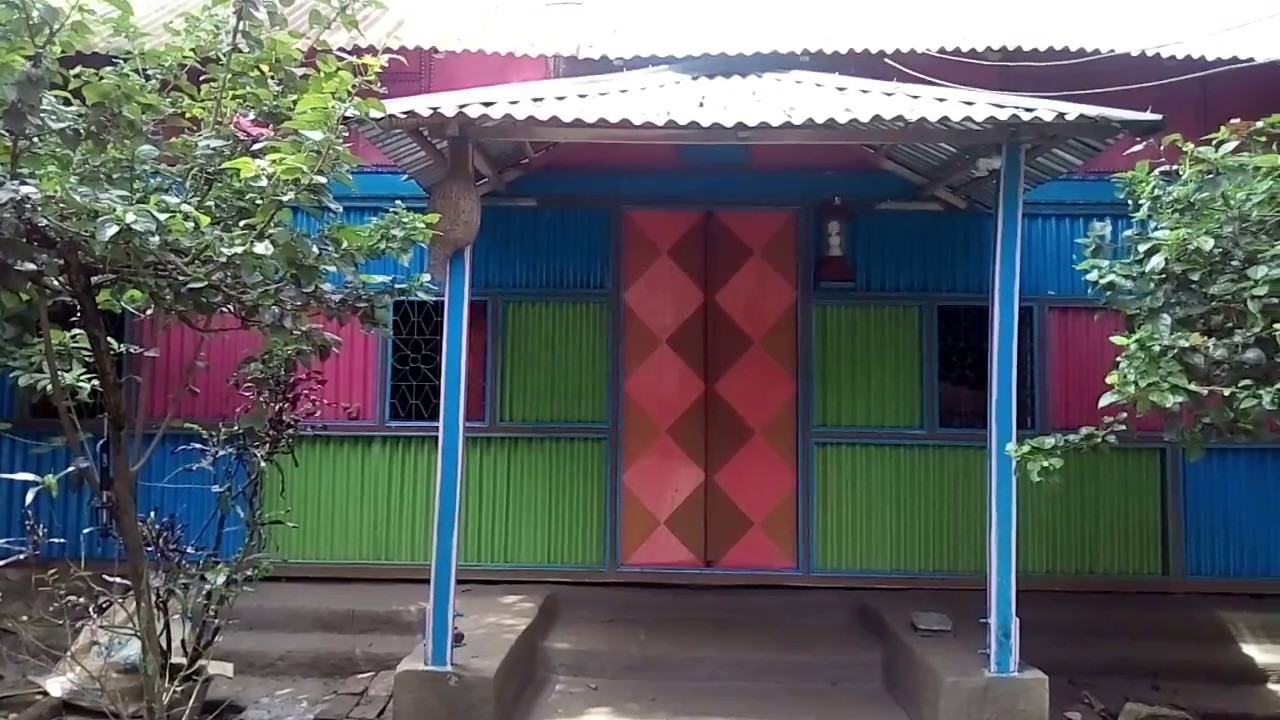 বাড়ির কাজ
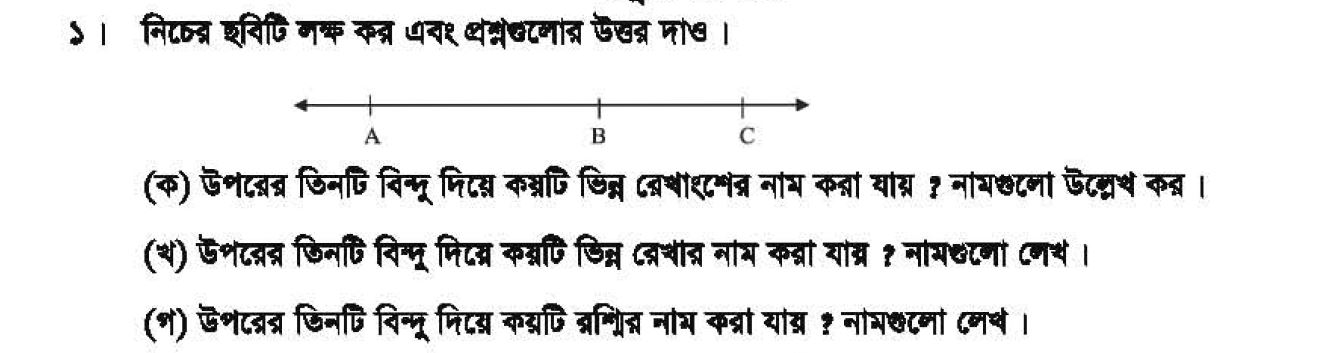 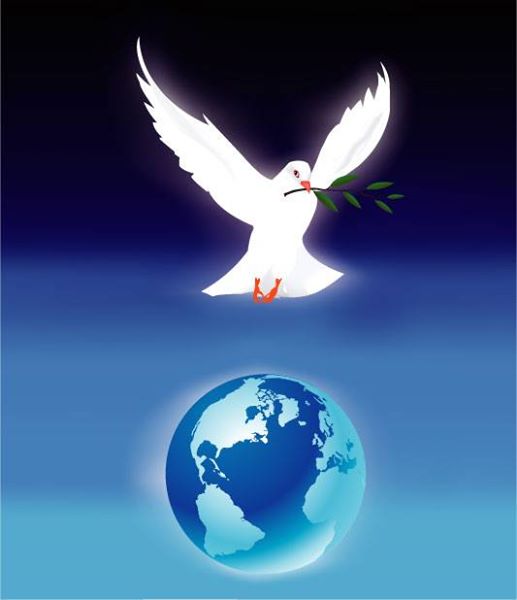 ধন্যবাদ 
সুস্থ ও নিরাপদে থাকো আবার দেখা হবে